LOGO
Simple PPT Template
Insert the subtitle of your presentation
Time:20XX
Freeppt7.com
https://www.freeppt7.com
CONTENTS
CHAPTER TITLE
CHAPTER TITLE
CHAPTER TITLE
CHAPTER TITLE
02
03
04
01
Brief introduction of new employee induction training enterprise and business process
Brief introduction of new employee induction training enterprise and business process
Brief introduction of new employee induction training enterprise and business process
Brief introduction of new employee induction training enterprise and business process
01
PART ONE
Job overview
Brief introduction of new employee induction training enterprise and business process of business finance insurance bank
Job overview
Financial industry investment return analysis marketing report
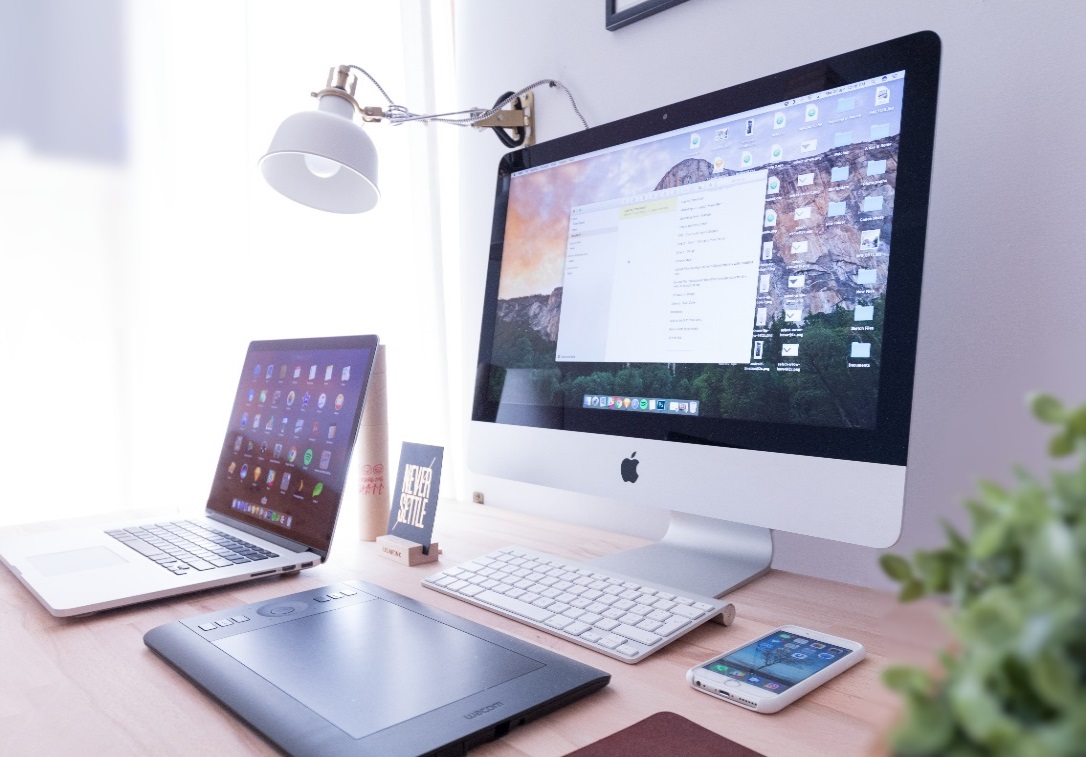 Phased debriefing reports
Click to enter a brief text content
The text content needs to be refined in general, without unnecessary text modification,
A brief description of the content. Click to enter the text content, the text content needs to be summarized
Refined, without unnecessary text modification, concise description of the content.
training
specialized
project
manage
Job overview
Financial industry investment return analysis marketing report
Smile is an international ritual and the only lingua franca that does not distinguish between nationalities. Can fully reflect a person's enthusiasm, cultivation and charm. Is the most able to give people a good feeling, increase friendliness and communication, happy mood of the expression.
Pre-sales consultation
project management
Marketing
After-sales return visits
Job overview
Financial industry investment return analysis marketing report
Demand category one
Demand category one
Demand category one
Demand category one
Click to enter a brief text commentary, the commentary text as general and refined as possible,
Click to enter a brief text commentary, the commentary text as general and refined as possible,
Click to enter a brief text commentary, the commentary text as general and refined as possible,
Click to enter a brief text commentary, the commentary text as general and refined as possible,
Refer to the index
Four
project
Refer to the index
Refer to the index
Refer to the index
Job overview
Financial industry investment return analysis marketing report
project management
Project training
Strengthen cooperation between schools and enterprises
Increase recruitment publicity and strive for government resources
Establish and improve the system of human resources management system, draw up《Personnel management system》
Improve employee benefits, employee incentives and other three systems
Job overview
Financial industry investment return analysis marketing report
A
B
C
Click here to add content that matches the title.
manners
Objectivity
Click here to add content that matches the title.
Click here to add content that matches the title.
Click here to enter the comprehensive description of the chart above and enter the comprehensive description description of the chart above here. Enter the comprehensive description of the chart above here, and enter the comprehensive description description of the chart above here.
Job
focus
02
PART FOUR
The completion of the work
Brief introduction of new employee induction training enterprise and business process of business finance insurance bank
The completion of the work
Financial industry investment return analysis marketing report
Completion
Completion
Demand category one
Demand category one
Demand category one
Demand category one
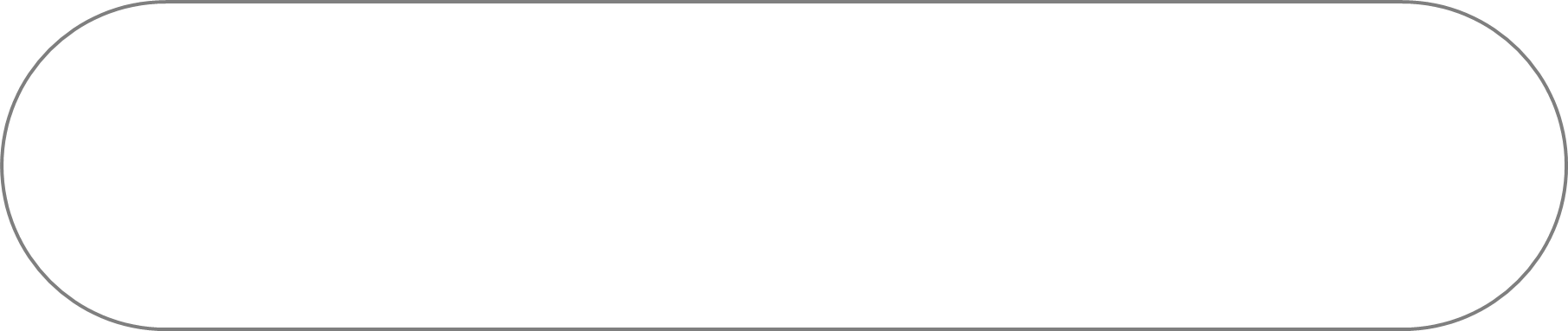 Click to enter a brief text commentary, the commentary text as general as possible refined, without unnecessary text modification
Click to enter a brief text commentary, the commentary text as general as possible refined, without unnecessary text modification
Click to enter a brief text commentary, the commentary text as general as possible refined, without unnecessary text modification
Click to enter a brief text commentary, the commentary text as general as possible refined, without unnecessary text modification
Completion
Completion
The completion of the work
Financial industry investment return analysis marketing report
If you don't work hard today, tomorrow doesn't work hard, then your life is just repeating you have to believe that every day wakes you up is not an alarm clock, but a dream in your heart, a new day begins, you should only strive to surpass the people, is the past self. If you don't work hard today
Project results
Create cutting-edge quality services
75%
66%
45%
82%
Focus on production data
Technical content
Market saturation
Employment planning
The completion of the work
Financial industry investment return analysis marketing report
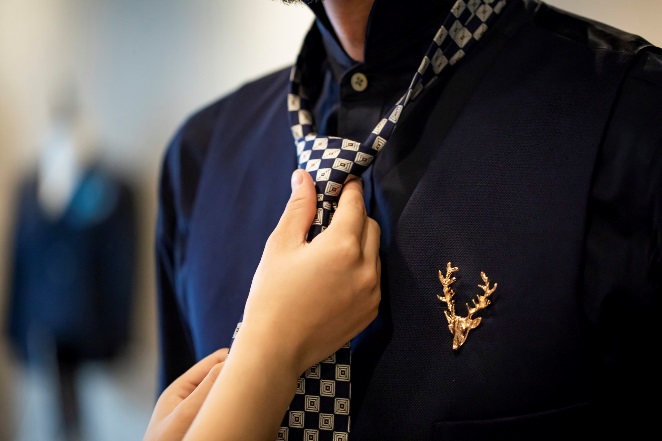 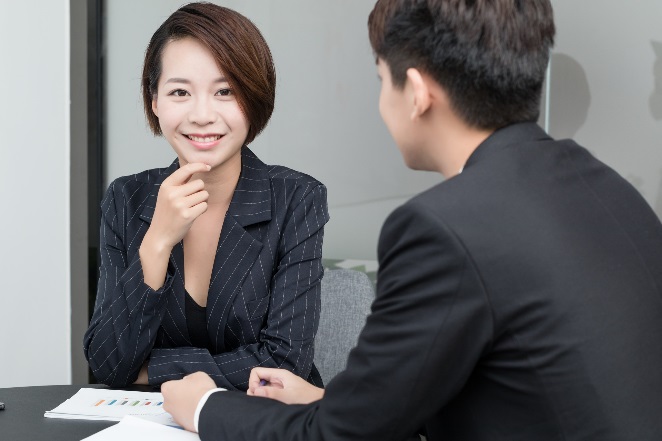 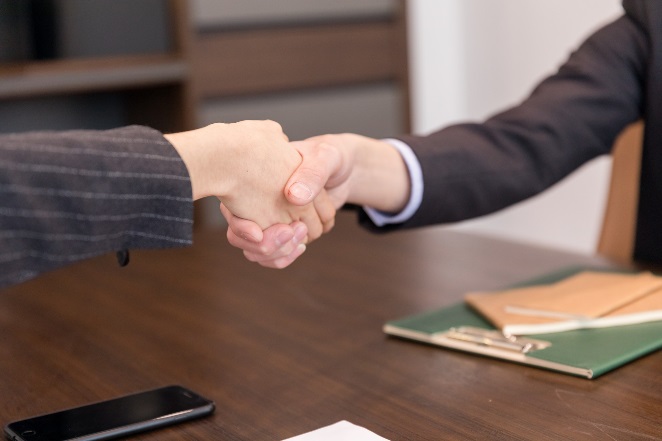 project
data
marketing
business
client
manage
Maintain friendly, professional eye contact with customers
Maintain a warm, gentle and elegant image
Natural, kind and soothing
Click here to add content that matches the title.
Click here to add content that matches the title.
Click here to add content that matches the title.
01
02
03
04
05
06
The completion of the work
Financial industry investment return analysis marketing report
A.
B.
title keyword
title keyword
10%
15%
Click to enter the text content, the text content needs to be summarized and refined.
Click to enter the text content, the text content needs to be summarized and refined.
C.
D.
title keyword
title keyword
30%
55%
Click to enter the text content, the text content needs to be summarized and refined.
Click to enter the text content, the text content needs to be summarized and refined
The completion of the work
Financial industry investment return analysis marketing report
Introduction to key projects
Introduction to key projects
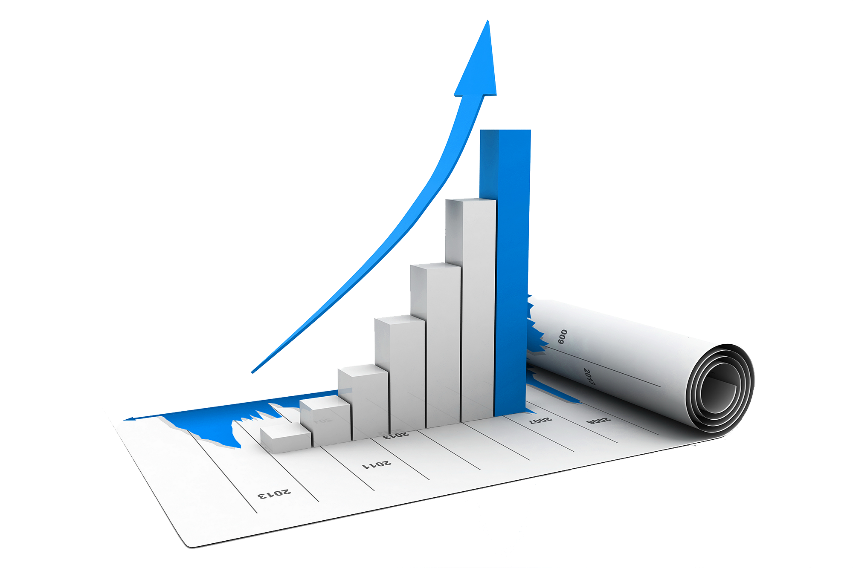 Click to enter a brief text commentary, the commentary text as general as possible refined, without unnecessary text modification
Click to enter a brief text commentary, the commentary text as general as possible refined, without unnecessary text modification
Introduction to key projects
Introduction to key projects
Click to enter a brief text commentary, the commentary text as general as possible refined, without unnecessary text modification
Click to enter a brief text commentary, the commentary text as general as possible refined, without unnecessary text modification
03
PART THREE
Lack of work
Brief introduction of new employee induction training enterprise and business process of business finance insurance bank
Lack of work
Financial industry investment return analysis marketing report
Under-managed
Insufficient professionalism
Cognitive deficiency
Performance adjustment, seniority salary adjustment;
Annual wage adjustment;
Establish a special statistical database of human resources such as salary and social security statistics
2018annual labor inspection, declaration of social insurance contribution base;
Lack of work
Financial industry investment return analysis marketing report
Click to enter a brief text commentary, the commentary text as much as possible to summarize refinement, without unnecessary text modification simple and precise interpretation of the core concepts refined. Click to enter a brief text commentary text as general refinement as far as possible, without unnecessary text modification clean and precise interpretation refined core concepts.
Under-managed
Insufficient training
Cognitive deficiency
Not enough management
Four services
Your content is typed here or by copying your text and then selecting Paste in this box
Click here to add content that matches the title.
Click here to add content that matches the title.
Click here to add content that matches the title.
Click here to add content that matches the title.
PPTtemplate http://www.1ppt.com/moban/
Lack of work
Financial industry investment return analysis marketing report
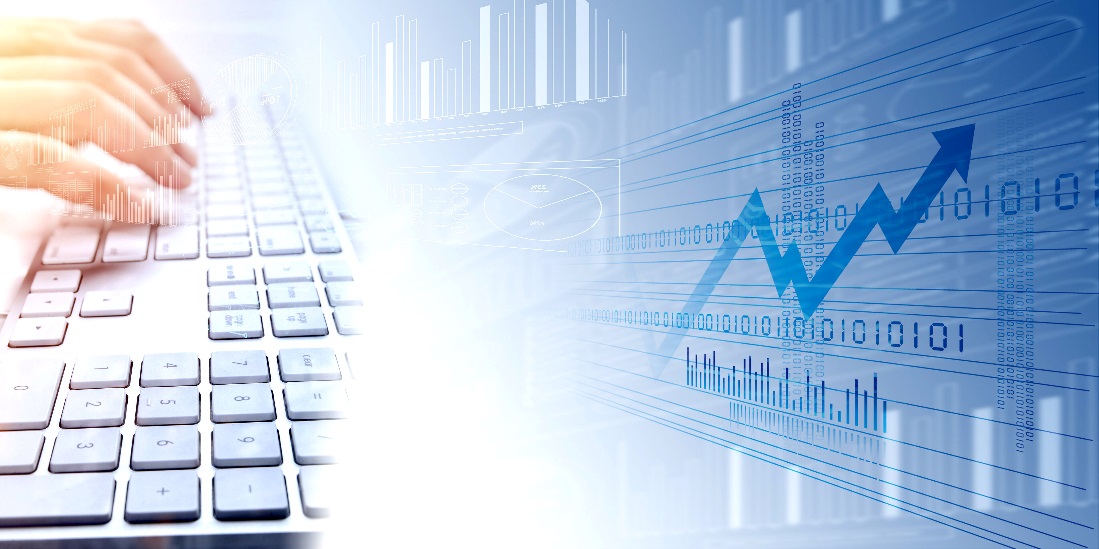 Tittle text
Only with the "customer satisfaction" data can we do a better job of customer service.
Raise awareness through management awareness:
01
02
03
04
Click here to add content that matches the title.
Click here to add content that matches the title.
Click here to add content that matches the title.
Click here to add content that matches the title.
Lack of work
Financial industry investment return analysis marketing report
Strengthen management
Promote your major
Marketing management
Technical indicators
The standard for project business development
Click to enter a brief text commentary, the commentary text as much as possible to summarize refinement, without unnecessary text modification simple and precise interpretation of the core concepts refined. Click to enter a brief text commentary text as general refinement as far as possible, without unnecessary text modification clean and precise interpretation refined core concepts.
04
PART FOUR
Future work plan
Brief introduction of new employee induction training enterprise and business process of business finance insurance bank
Future work plan
Financial industry investment return analysis marketing report
Click to enter a brief text commentary, the commentary text as much as possible to summarize refinement, without unnecessary text modification simple and precise interpretation of the core concepts refined. Click to enter a brief text commentary text as general refinement as far as possible, without unnecessary text modification clean and precise interpretation refined core concepts.
01
02
03
04
Key values
Work plan
Project difficulties
Plan your outlook
Click here to add content that matches the title.
Click here to add content that matches the title.
Click here to add content that matches the title.
Click here to add content that matches the title.
Future work plan
Financial industry investment return analysis marketing report
Plans for the future
Business management
Marketing
Teamwork
Users can be in
Projector or meter
Present on a computer
Users can be in
Projector or meter
Present on a computer
Users can be in
Projector or meter
Present on a computer
Users can be in
Projector or meter
Present on a computer
Tittle text
Tittle text
Tittle text
Tittle text
Future work plan
Financial industry investment return analysis marketing report
Key values
Increased productivity
Corporate culture standards
Crowd consumption
Product mode
Key value of the enterprise
Click to enter a brief text commentary, the commentary text as general as possible refined, without unnecessary text modification
Scientific focus
Scientific focus
Scientific focus
Future work plan
Financial industry investment return analysis marketing report
The way of operation is scientific
Strong teamwork
Well-funded
Click here to add a short description and add a short text.
Click here to add a short description and add a short text.
Click here to add a short description and add a short text.
The main task
Time progress
Benefit forecasting
Click here to add a short description and add a short text.
Click here to add a short description and add a short text.
Click here to add a short description and add a short text.
Future work plan
Financial industry investment return analysis marketing report
01 /   Future trends
02 /   Development steps
03 /   Product maturity
Click here to add content, content to match the title, you can copy and paste directly, to select useful keyword entry.
Click here to add content, content to match the title, you can copy and paste directly, to select useful keyword entry.
Click here to add content, content to match the title, you can copy and paste directly, to select useful keyword entry.
Click to enter a brief text commentary, the commentary text as much as possible to summarize refinement, without unnecessary text modification simple and precise interpretation of the core concepts refined.
LOGO
THANK YOU
Insert the subtitle of your presentation
https://www.freeppt7.com